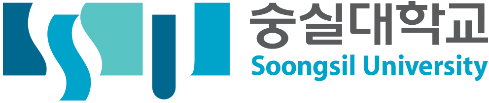 SOONGSIL UNIVERSITY
숭실 썸네일 공모전
BE INNOVATIVE, BE CREATIVE
0000.00.00 ~ 0000.00.00
[Speaker Notes: 글씨체 wiggle한글 사용]
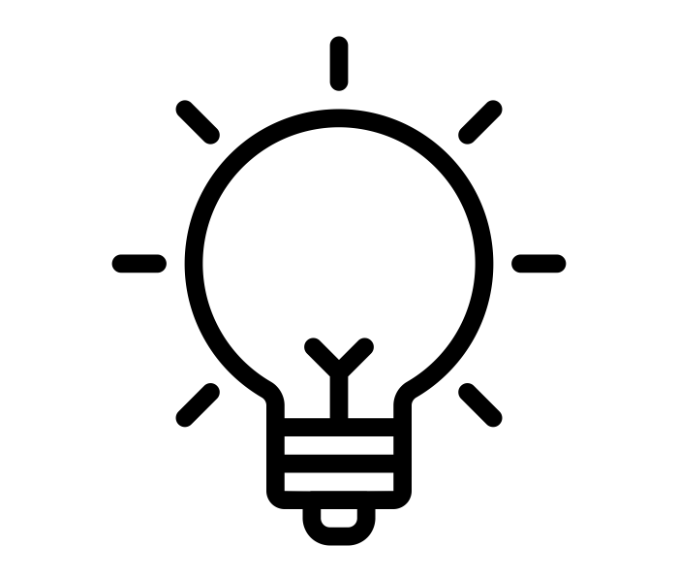 숭실
썸네일
공모전
숭실 썸네일 공모전
0000.00.00 ~ 0000.00.00
숭실대학교 펀시스템에서
지금 바로 숭실 썸네일, 파워포인트,
학과 홍보영상 공모전에
참여하세요!
[Speaker Notes: 타이포쌍문동, 서울 남산 장체 사용]
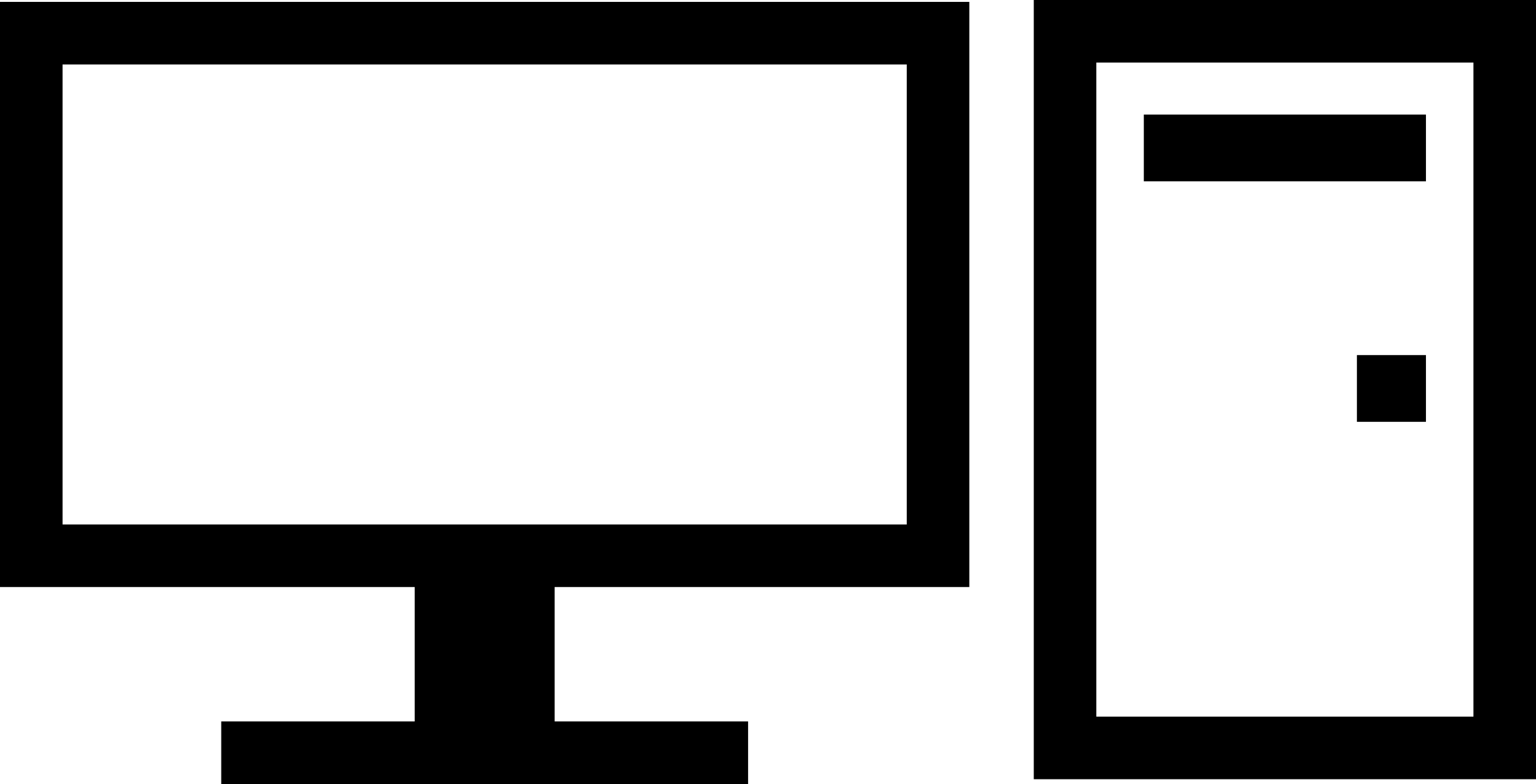 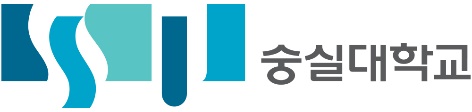 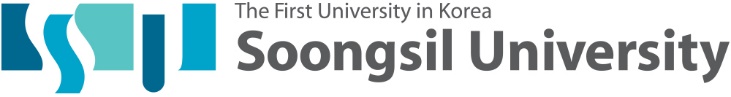 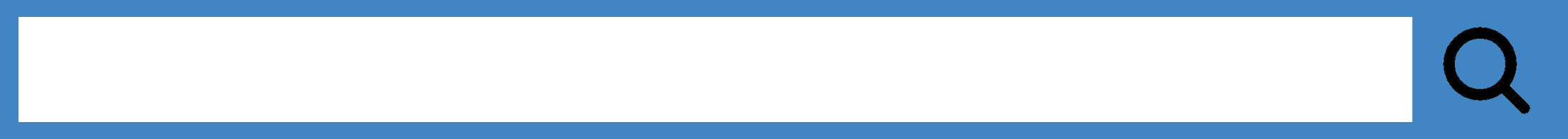 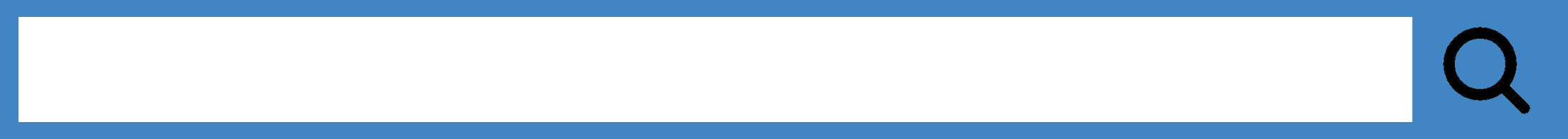 숭실 썸네일 공모전
연관검색어
#창의
#융합
#펀시스템
#숭실대학교
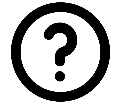 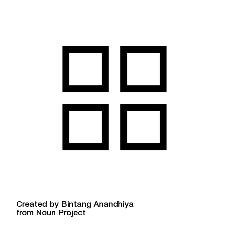 #숭실_썸네일_공모전
#교육과정혁신센터
#공모전/경진대회
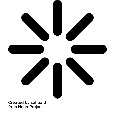 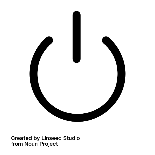 SOONGSIL COMPUTER
[Speaker Notes: 나눔스퀘어 ac_bold, extra_bold, 타이포 쌍문동 사용]